JEOPARODY     JEOPARODY     JEOPARODY     JEOPARODY     JEOPARODY     JEOPARODY     JEOPARODY     JEOPARODY JEOPARODY     JEOPARODY     JEOPARODY     JEOPARODY     JEOPARODY     JEOPARODY  JEOPARODY     JEOPARODY     JEOPARODY     JEOPARODY     JEOPARODY
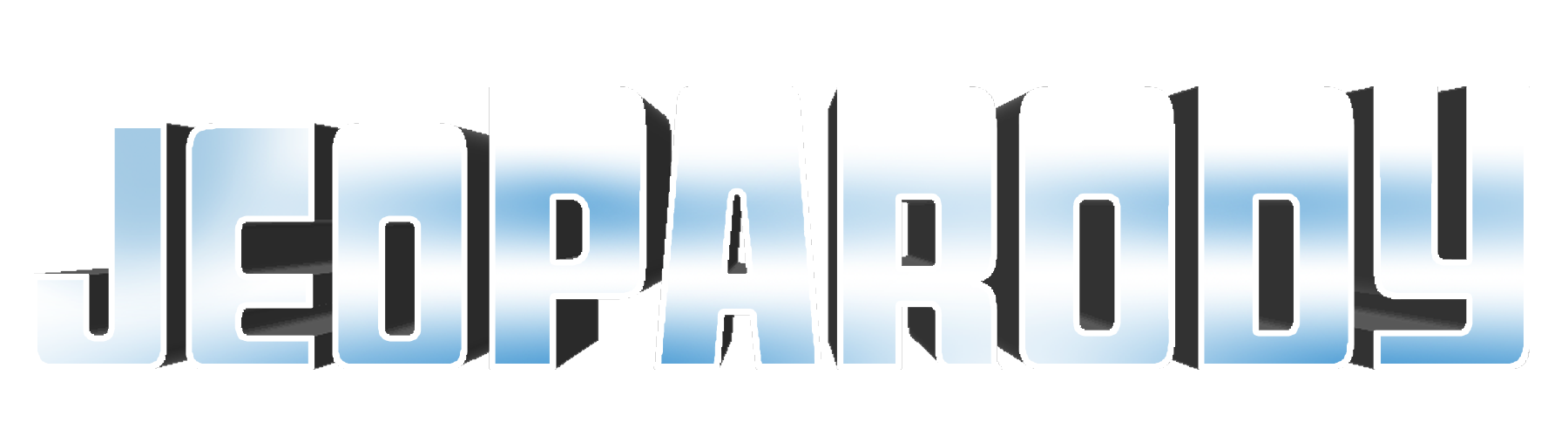 JEOPARODY     JEOPARODY     JEOPARODY     JEOPARODY     JEOPARODY     JEOPARODY     JEOPARODY     JEOPARODY JEOPARODY     JEOPARODY     JEOPARODY     JEOPARODY     JEOPARODY     JEOPARODY  JEOPARODY     JEOPARODY     JEOPARODY     JEOPARODY     JEOPARODY
FAQ:

Q. Is this game officially licensed by Jeopardy!?
A. No it’s not. This game is a PARODY game. 

Q. How do I reset the links on the main board back to yellow?
A. Simply close the PowerPoint file, and re-open, and the links will turn back to yellow.

Q. Why aren’t the sound effects working?
A. If the sound effects aren’t working, I would suggest upgrading your PowerPoint to something newer than 2008, and using a PC instead of a Mac if possible. Also, Google slides, Keynotes, etc. are not supported.

Q. Can I get a board with less categories? Can I add a custom logo?
A. Unfortunately these changes are a little too complex for me to explain or assist you via email, but if you’d like me to do a custom job for you for a small fee, send me an email at Reid@youthdownloads.com.
HERE ARE TODAY’S CATEGORIES
BIBLICAL 
PAIRS
SPEECHES IN THE ACTS
FUN FACTS IN THE ACTS
PLACES ON PAUL’S JOURNEYS
PEOPLE ALONG THE WAY
PAUL’S LETTER TO THESS.
SPEECHES IN THE ACTS
PLACES ON THE JOURNEY
PEOPLE ALONG THE WAY
FUN FACTS IN ACTS
LETTER TO THESS.
BIBLICAL
PAIRS
$100
$100
$100
$100
$100
$100
$200
$200
$200
$200
$200
$200
$300
$300
$300
$300
$300
$300
$400
$400
$400
$400
$400
$400
$500
$500
$500
$500
$500
$500
FINAL JEOPARODY
A PAIR OF TENTMAKERS.
WHO ARE PRISCILLA AND AQUILA?
THIS PAIR BROUGHT 
THE CHILDREN OF 
ISRAEL INTO THE 
PROMISED LAND.
WHO ARE JOSHUA AND CALEB?
THIS PAIR WERE THE SONS OF NAOMI.
WHO ARE MAHLON AND CHILION?
THIS PAIR DIED WHEN THEY OFFERERD STRANGE FIRE BEFORE THE LORD.
WHO ARE NADAB AND ABIHU?
THIS PAIR WERE EGYPTIAN MAGICIANS AT THE TIME OF PHAROAH.
WHO ARE JANNES AND JAMBRES?
AFTER HEARING THIS WORD, THE JEWS BECAME ANGRY AT PAUL.
WHAT IS ‘GENTILES’?
IT WAS ON MARS HILL WHERE PAUL FOUND THIS.
WHAT IS AN ALTAR, WITH INSCRIPTION ‘TO THE UNKNOWN GOD’?
PAUL RECEIVES THIS MESSAGE FROM AN ANGEL WHILE ON THE SHIP TO ROME.
WHAT IS ‘FEAR NOT PAUL’?
THE RESPONSE TO THE JAILOR WHEN HE ASKED ‘SIRS, WHAT MUST I DO TO BE SAVED’.
WHAT IS ‘BELIEVE ON THE LORD JESUS CHRIST, AND THOU SHALT BE SAVED’?
IT WAS FOR THIS REASON THAT PAUL WAS BOUND WITH A CHAIN.
WHAT IS ‘FOR THE HOPE OF ISRAEL’?
THE TIME AT WHICH EUTYCHUS FELL FROM THE WINDOW.
WHAT IS MIDNIGHT?
A CERTAIN PROPHET PUT THIS OBJECT AROUND THE HANDS OF PAUL.
WHAT IS A GIRDLE?
THE VALUE OF THE BOOKS (OF MAGIC) BURNED IN EPHESUS.
WHAT IS FIFTY THOUSAND PIECES OF SILVER?
THE NAME OF THE STORM (TEMPESTUOUS WIND) IN ACTS 27?
WHAT IS ‘EUROCLYDON’?
THE BREAKDOWN OF THE GROUP ESCORTING PAUL TO CAESAREA.
WHAT IS 200 SOLDIERS, 70 HORSEMEN, AND 200 SPEARMEN?
PAUL DWELT IN THIS PLACE DURING HIS STAY IN ROME.
WHAT WAS HIS OWN HIRED HOUSE?
THE CITY WHERE PAUL WAS WHEN HE ENCOUNTERED EUTYCHUS.
WHAT IS TROAS?
IT WAS UPON THIS ISLAND THAT PAUL AND CREW SHIPWRECKED.
WHAT IS MALTA (MELITA)?
IT WAS IN THIS PLACE THAT THE PEOPLE RECEIVED THE WORD WITH ALL READINESS OF MIND.
WHAT IS BEREA?
THE CITY WHERE MARS’ HILL WAS LOCATED.
WHAT IS ATHENS?
PAUL SANG HYMNS IN A PRISON IN PHILIPPI WITH THIS MAN.
WHO IS SILAS?
THIS UNNAMED
CHARACTER 
HEARD 
OF A PLOT TO
KILL PAUL AND 
WARNED HIM.
WHO IS PAUL’S NEPHEW (SISTER’S SON)?
THIS SILVER SMITH WAS UNHAPPY ABOUT PAUL’S PREACHING.
WHO IS DEMETRIUS?
THIS MAN GOVERNED THE ISLAND OF MALTA AND HIS FATHER WAS HEALED BY PAUL.
WHO IS PUBLIUS?
AT LEAST 3 OF THE RULERS PAUL STOOD BEFORE.
WHO ARE FELIX, FESTUS, AGRIPPA, LYSIAS, ETC?
THE REQUIREMENT TO WITHDRAW FROM A BROTHER.
What is if he “Walketh disorderly and not after the tradition which he received of us”?
THE 3 THINGS THAT PAUL PRAISED THE THESSALONIANS FOR.
WHAT IS THEIR FAITH, CHARITY, AND PATIENCE?
The 2 things that Paul commanded the brethren to do in Thessalonians.
What are to Stand fast, hold the traditions ye have been taught, whether by word or our epistle?
THE 3 SIGNS OF THE MAN OF SIN, THE SON OF PERDITION.
What is Opposeth and exalteth himself above all that is called God or that is worshipped, so the he as God sitteth in the temple of God, shewing himself that he is God?
The 2 groups that the Lord Jesus will take vengeance on in flaming fire.
Who are those that know not God, and that obey not the gospel of our Lord Jesus Christ?
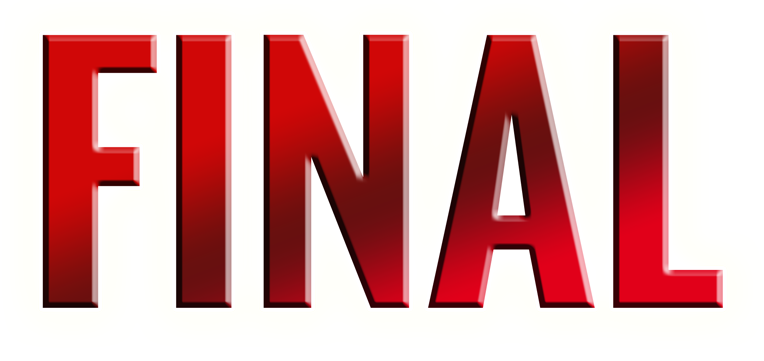 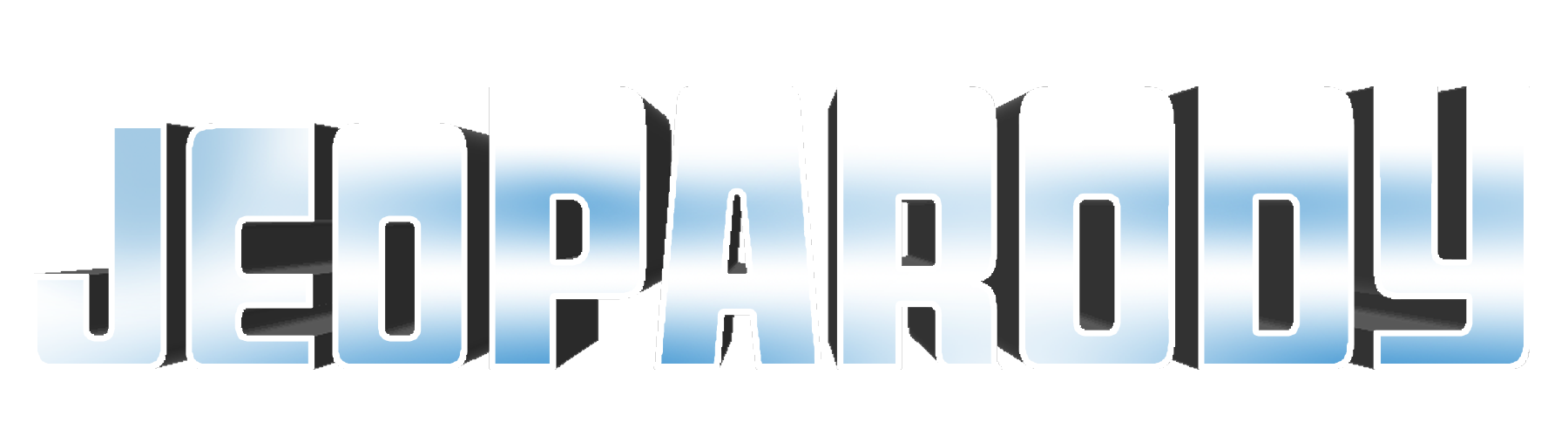 I AM VERILY A MAN WHICH AM A _____ , BORN IN ______ , A CITY IN _______ , YET BROUGHT UP IN THIS CITY AT THE FEET OF __________.
GO TO
PROMPT
(RESPONSE)
Start Timer
I AM VERILY A MAN WHICH AM A JEW, BORN IN TARSUS, A CITY IN CILICIA, YET BROUGHT UP IN THIS CITY AT THE FEET OF GAMALIEL.